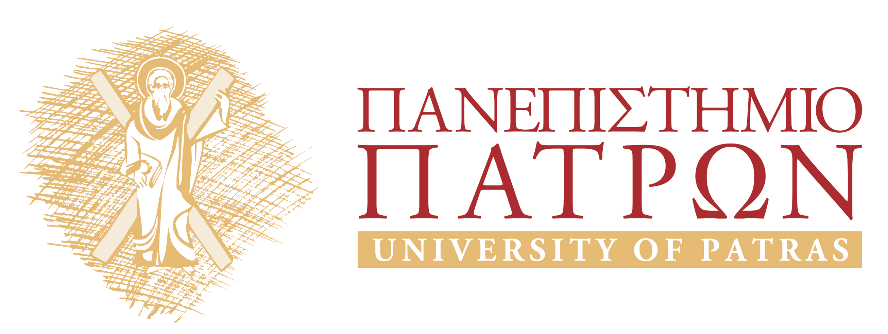 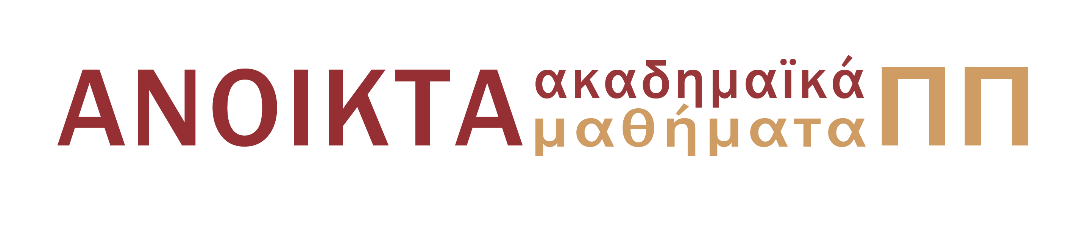 Εισαγωγή στους Η/Υ
Ενότητα 7: Η οργάνωση ενός Η/Υ

Ιωάννης Σταματίου
Οργάνωση και Διοίκηση Επιχειρήσεων
Περιεχόμενα ενότητας
Μοντέλο Von Neumann (1950)
Υλικό υπολογιστή
Οργάνωση ενός υπολογιστικού συστήματος
Επίπεδα προγραμματισμού
Αναπαράσταση της πληροφορίας στον Η/Υ
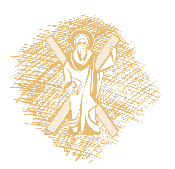 Μοντέλο Von Neumann (1950)
Ορίζει τον υπολογιστή ως τέσσερα υποσυστήµατα: 
Μνήµη
Αριθµητική και Λογική Μονάδα
Μονάδα Ελέγχου
Είσοδος / Έξοδος 
Ορίζει ότι το πρόγραµµα πρέπει να αποθηκεύεται στη μνήµη.
Ορίζει ότι το πρόγραµµα αποτελείται από πεπερασµένο αριθµό εντολών οι οποίες εκτελούνται η µία μετά την άλλη, σειριακά.
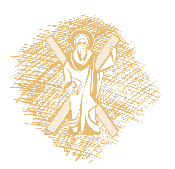 Υλικό Υπολογιστή - Κύρια Μνήμη
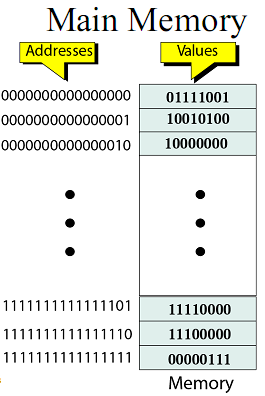 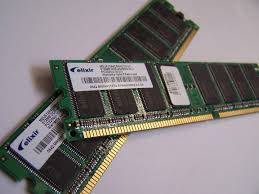 Εικόνα 1
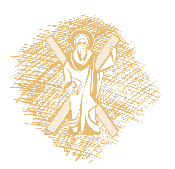 [Speaker Notes: Κατά την εγγραφή μιας λέξης: 
Η ΚΜΕ αποστέλλει:
 τον κωδικό της πράξης της εγγραφής,
 τη διεύθυνση της λέξης όπου θέλει να γράψει, και
 τα μπιτ που θέλει να γράψει.

Η μνήμη εκτελεί την αλλαγή.]
Υλικό Υπολογιστή - Κεντρική Μονάδα Επεξεργασίας
Ανά πάσα στιγμή, η είσοδός της είναι η επόμενη εντολή που πρέπει να εκτελεστεί και τα δεδομένα στα οποία πρέπει να εκτελεστεί και η έξοδός της είναι τα δεδομένα που προέκυψαν.

Η ΚΜΕ αποτελείται από δύο υπο‐μονάδες: 
τη Μονάδα Ελέγχου (ΜΕ, Control Unit) και
την Αριθμητική και Λογική Μονάδα (ΑΛΜ, Arithmetic and Logic Unit, ALU)
Καθεμιά τους περιέχει ένα μικρό πλήθος από καταχωρητές (registers)
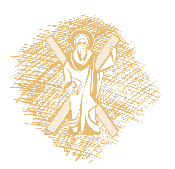 Υλικό Υπολογιστή - Κεντρική Μονάδα Επεξεργασίας
Και Κύκλος Μηχανής (clock χρονισμού)
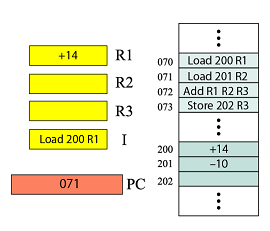 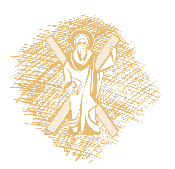 Υλικό Υπολογιστή - Κύρια Μνήμη
και Επικοινωνία με ΚΜΕ
Την ανταλλαγή των μηνυμάτων εκτελούν οι εξής ομάδες καλωδίων (κάθε καλώδιο μεταφέρει 1 μπιτ):
Δίαυλος ελέγχου
(control bus),
Δίαυλος διευθύνσεων
(address bus), και
 Δίαυλος δεδομένων
(data bus).
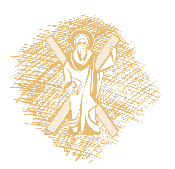 Οργάνωση ενός υπολογιστικού συστήματος
Εφαρμογή (π.χ. WORD)
Λειτουργικό
Compiler
Σύστημα
(π.χ. Windows)
Λογισμικό
Assembler
Instruction Set
 Architecture
Υλικό
CPU
Μνήμη
I/O σύστημα
Datapath & Control
Λογικός σχεδιασμός
Συντονισμός μεταξύ πολλών αφαιρετικών επιπέδων
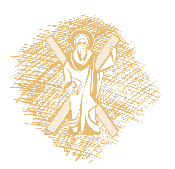 Επίπεδα προγραμματισμού
temp = v[k];
v[k] = v[k+1];
v[k+1] = temp;
Γλώσσα υψηλού επιπέδου (π.χ., C, )
Compiler (συμβολομεταφραστής)
lw	$to,	0($2)
lw	$t1,	4($2)
sw	$t1,	0($2)
sw	$t0,	4($2)
Πρόγραμμα σε Assembly
Assembler
Machine  Language Program (MIPS)
0000 1001 1100 0110 1010 1111 0101 1000
1010 1111 0101 1000 0000 1001 1100 0110 
1100 0110 1010 1111 0101 1000 0000 1001 
0101 1000 0000 1001 1100 0110 1010 1111
Εκτέλεση από τον επεξεργαστή
Ηλεκτρικά σήματα στο υλικό
°
°
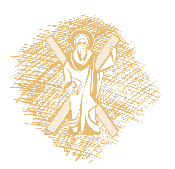 Αναπαράσταση της πληροφορίας στον Η/Υ
ΔΕΔΟΜΕΝΑ
Κείμενο
Αριθμοί
Εικόνες
Ήχος
Βίντεο
Με τον όρο Δεδομένα αναφερόμαστε σε αναλογική πληροφορία που είναι σε κάποιον από τους παραπάνω τύπους.
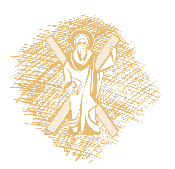 Αναπαράσταση της πληροφορίας στον Η/Υ
Κείμενο (αριθμός)
Απεικόνιση Χαρακτήρων - Πρότυπο ASCII:
Ο ASCII (American Standard Code for Information Interchange, Αμερικανικός Πρότυπος Κώδικας για Ανταλλαγή Πληροφοριών) είναι ένα κωδικοποιημένο σύνολο χαρακτήρων του λατινικού αλφάβητου, όπως αυτό χρησιμοποιείται σήμερα στην Αγγλική γλώσσα και σε άλλες δυτικοευρωπαϊκές γλώσσες.

Ταξινομημένη σειρά: Αν ‘C’ μετά το ‘Α’
τότε ord(‘C’) > ord(‘A’)

Ικανοποιητικός για Αγγλικά, ανεπαρκής για άλλες γλώσσες
Λύση: Χρήση 8 bit (Για τα ελληνικά, κώδικας ΕΛΟΤ 928)
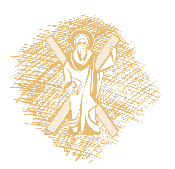 Αναπαράσταση της πληροφορίας στον Η/Υ
Κείμενο (αριθμός)
Έστω ο char (41)HEX =‘Α’
ΕΛΟΤ 928
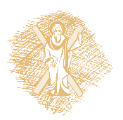 Αναπαράσταση της πληροφορίας στον Η/Υ
Κείμενο (αριθμός)
Κώδικας UNICODE
 Υποστηρίζεται από την Java, Windows NT
 Κάθε χαρακτήρας  τακτικός αριθμός 16 bit (σημείο κώδικα)
 Περιέχει 216  65536 χαρακτήρες
 Οι πρώτοι 128 χαρακτήρες είναι ίδιοι με τον ASCII
 Ομάδες χαρακτήρων. Λατινικά: 336 σημεία, Ελληνικά 144, εβραϊκά 112 κ.ο.κ.
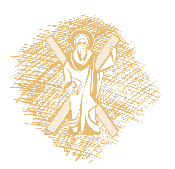 Τέλος Ενότητας
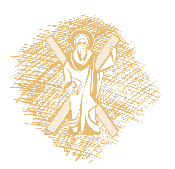 Χρηματοδότηση
Το παρόν εκπαιδευτικό υλικό έχει αναπτυχθεί στo πλαίσιo του εκπαιδευτικού έργου του διδάσκοντα.
Το έργο «Ανοικτά Ακαδημαϊκά Μαθήματα στο Πανεπιστήμιο Αθηνών» έχει χρηματοδοτήσει μόνο την αναδιαμόρφωση του εκπαιδευτικού υλικού. 
Το έργο υλοποιείται στο πλαίσιο του Επιχειρησιακού Προγράμματος «Εκπαίδευση και Δια Βίου Μάθηση» και συγχρηματοδοτείται από την Ευρωπαϊκή Ένωση (Ευρωπαϊκό Κοινωνικό Ταμείο) και από εθνικούς πόρους.
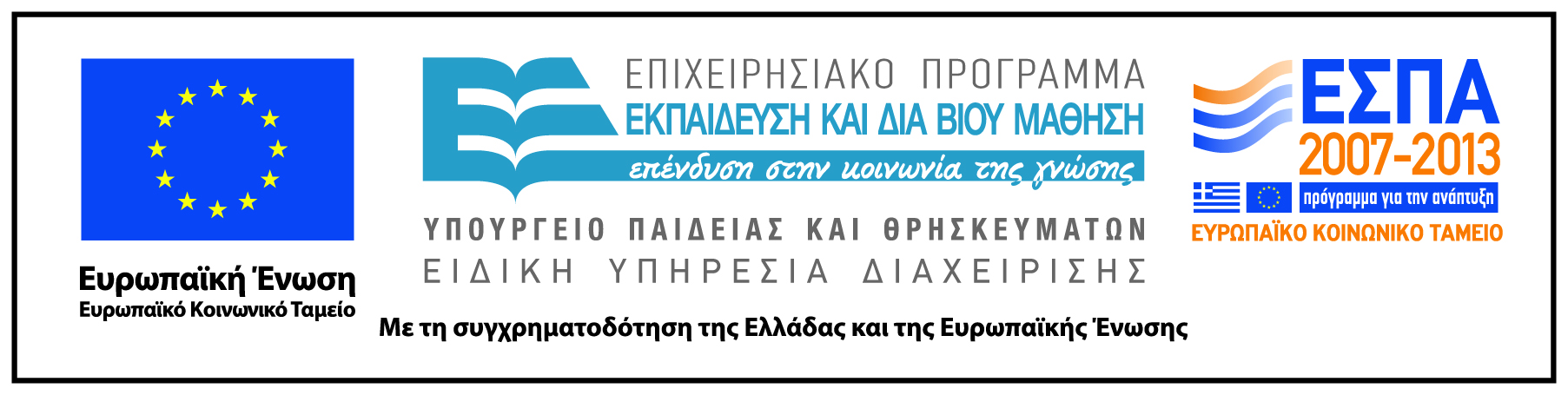 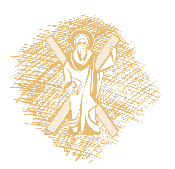 Σημείωμα Αναφοράς
Copyright Πανεπιστήμιο Πατρών, Ιωάννης Σταματίου,2014.  «Εισαγωγή στους Η/Υ. Η οργάνωση ενός Η/Υ.». Έκδοση: 1.0. Πάτρα 2014. Διαθέσιμο από τη δικτυακή διεύθυνση:. https://eclass.upatras.gr/courses/BMA421/
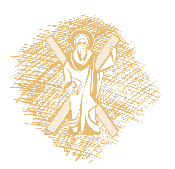 Σημείωμα Αδειοδότησης
Το παρόν υλικό διατίθεται με τους όρους της άδειας χρήσης Creative Commons Αναφορά, Μη Εμπορική Χρήση Παρόμοια Διανομή 4.0 [1] ή μεταγενέστερη, Διεθνής Έκδοση.   Εξαιρούνται τα αυτοτελή έργα τρίτων π.χ. φωτογραφίες, διαγράμματα κ.λ.π.,  τα οποία εμπεριέχονται σε αυτό και τα οποία αναφέρονται μαζί με τους όρους χρήσης τους στο «Σημείωμα Χρήσης Έργων Τρίτων».
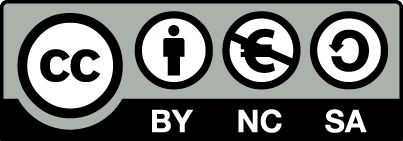 [1] http://creativecommons.org/licenses/by-nc-sa/4.0/ 

Ως Μη Εμπορική ορίζεται η χρήση:
που δεν περιλαμβάνει άμεσο ή έμμεσο οικονομικό όφελος από την χρήση του έργου, για το διανομέα του έργου και αδειοδόχο
που δεν περιλαμβάνει οικονομική συναλλαγή ως προϋπόθεση για τη χρήση ή πρόσβαση στο έργο
που δεν προσπορίζει στο διανομέα του έργου και αδειοδόχο έμμεσο οικονομικό όφελος (π.χ. διαφημίσεις) από την προβολή του έργου σε διαδικτυακό τόπο

Ο δικαιούχος μπορεί να παρέχει στον αδειοδόχο ξεχωριστή άδεια να χρησιμοποιεί το έργο για εμπορική χρήση, εφόσον αυτό του ζητηθεί.
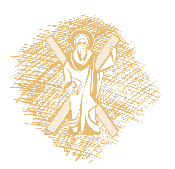 Σημείωμα Χρήσης Έργων

Το έργο αυτό κάνει χρήση του έργου:

«Εισαγωγή στην Πληροφορική: Θεωρία και Πράξη», των Alan Evans, Kendall Martin, Mary Anne Poatsy1η έκδοση, Εκδόσεις Κριτική
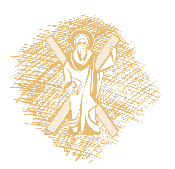 Σημείωμα Χρήσης Έργων Τρίτων (1/2)
Το Έργο αυτό κάνει χρήση των ακόλουθων έργων:
Εικόνες/Σχήματα/Διαγράμματα/Φωτογραφίες
Εικόνα 1 http://www.google.gr/imgres?imgurl=http%3A%2F%2Fupload.wikimedia.org%2Fwikipedia%2Fcommons%2Fc%2Fca%2FMemory_module_DDRAM_20-03-2006.jpg&imgrefurl=http%3A%2F%2Fen.wikipedia.org%2Fwiki%2FRandom-access_memory&h=1728&w=2304&tbnid=u8H2XLj-m0ZvJM%3A&zoom=1&docid=SzLNfjadENihCM&hl=el&ei=5z-RVOj3MsXpaL7ugugO&tbm=isch&ved=0CB0QMygAMAA&iact=rc&uact=3&dur=6742&page=1&start=0&ndsp=15
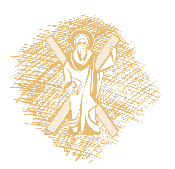